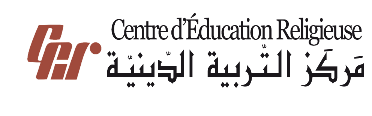 مَركَزُ التَّربِيَّةِ الدّينِيَّة
يُقَدِّمُ كِتابَ الأساسِيَّ الأَوَّل
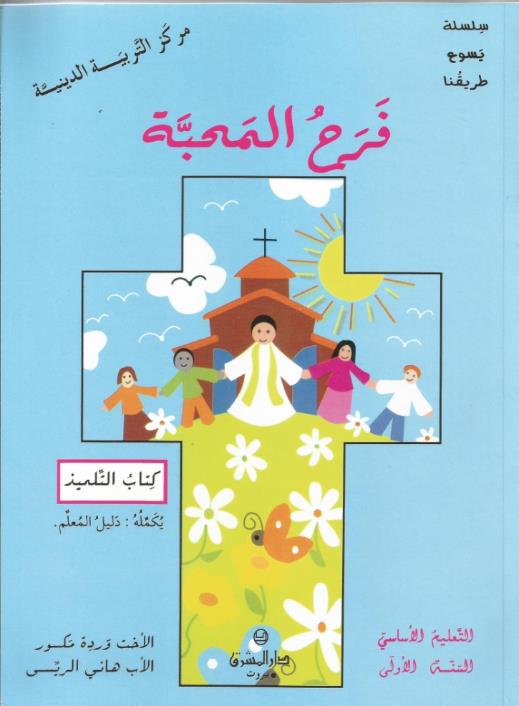 اللِّقاءُ الثّالِث عَشَر
يا يَسوع... 
أَنتَ ابنُ اللهِ الحَبيب
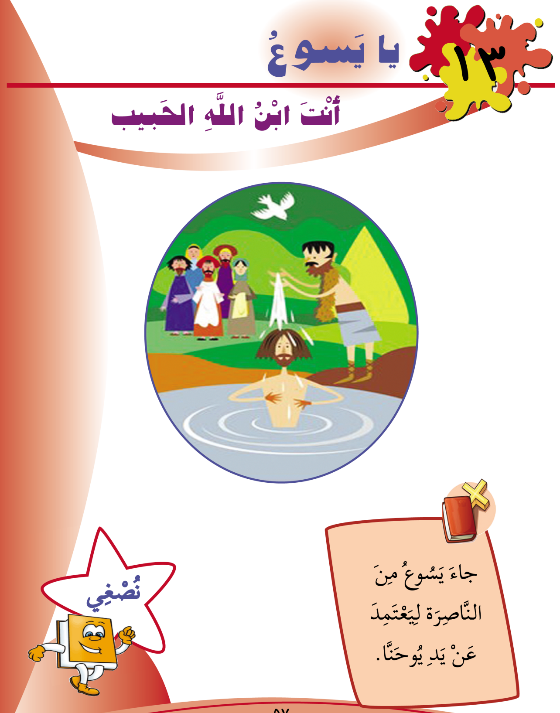 سَلام المَسيح أَصدِقائي...
شو رَح نَعمِل بِهَاللّقاء؟
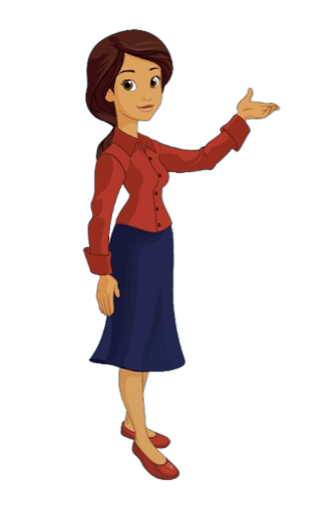 نْقول عَ صَوت عالي الجِملِة يَلّي قالَها الآب بَس تعَمَّد يَسوع: ”هَذا هُوَ ابنِيَ الحَبيبُ الَّذي عَنه رَضِيت“.
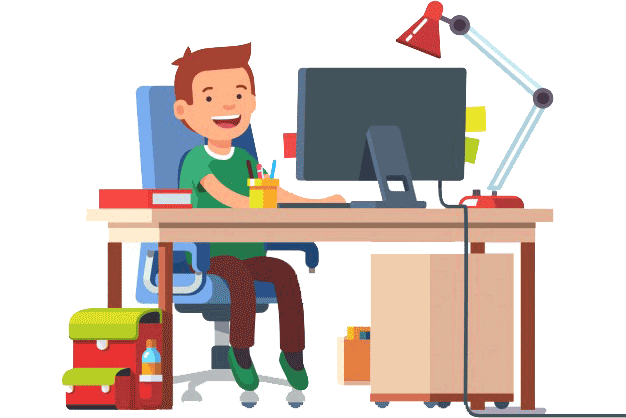 نِتنَبَّه إِنّو بِالمَعمُوديَّة، صِرنا أبناء اللَّـه، ونِلْنا قُوِّة الرُّوحِ القُدُس، وحْمِلنا نُور المَسيح.
وهَلَّق رَح  إِطلُب مِنكُن إِنّو نِرسُم إِشارِة الصّليب
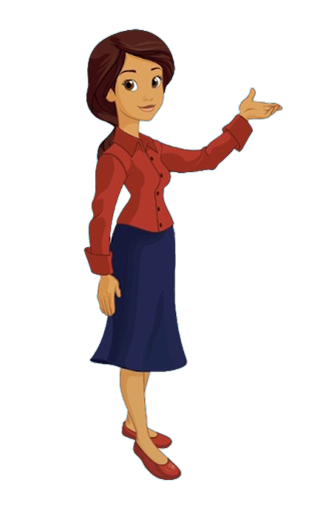 بِاسْمِ الآب 
والابِن
 والرُّوح القُدُس،
 الإِلَه الواحِد،
 آمين
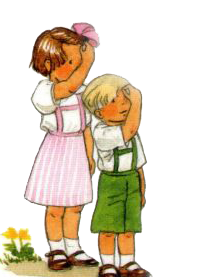 خَلّونا نحِطّ سَوا أَنفُسْنا بِحُضور الله بِخُشوع واحتِرام ونْقِلّو يا رَبّ، إِفتَحْ قُلُوبَنا لِنَفهَمَ كَلِمَتَكَ
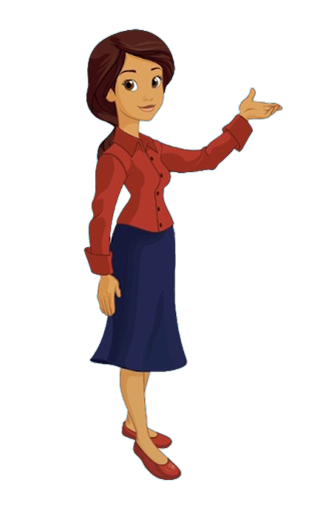 بِالمَرّة الماضيّة حْكينا كيف كان يَسوع عَمْ يِكْبَر بِالقامِة والحِكْمِة والنِّعمِة قِدّام اللَّـه والنّاس... 
وهَيك صار يَسوع يِكْبَر ويِنْما مَع مَريَم ويُوسُف بالنَّاصرة، ويِسْمَع كِلْمِتُن ويْصَلِّي مَعُن لَبَيُّو يَللّي بِالسَّما، لَحَدّ ما صار الوَقت تَ يِظْهَـر إِنُّو هُوِّي إبِن اللَّـه.
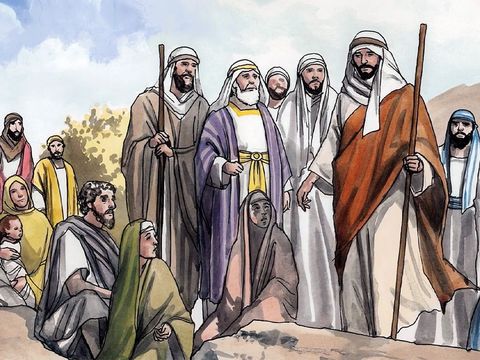 بِهالوَقت، كان في رِجّال إسْمو يُوحَنَّا المَعمدان عَمْ بينادي ويقُول للنّاس:
توبوا، ما بقَا تِخْطُو، وتْعَمَّدوا حتَّى تِنْغِفِر خَطاياكُن
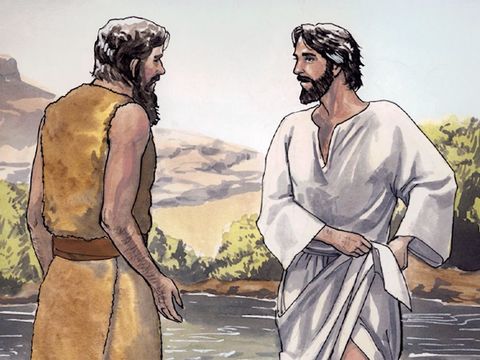 تَرَك يَسوع النَّاصرة، تَرَك ضَيعْتُو، عَيْلتو، وشِغْلو. إِجا مِنِ الجَليل عَ الأُردُنّ تَ يْشُوف يُوحَنَّا المَعمَدان.كان يسوع عُمْرو 30 سنة
بْتَعْرْفوا مين هُوِّي يُوحَنَّا المَعمَدان؟
هُوِّي إبِن َزكَرِيَّا وأليصابات قَرِيبِة مَريَم، إمُّو. 
إذَن، يوحنا بيقرَبُو لَيَسُوع.
سِمِع يَسوع صَوت يُوحَنَّا وعِرِف شُو لازِم يَعمِل. حِمِل حالو وإِجا لَعِندو عَ نَهرِ الأُردُنّ مَطْرَح ما كان عم يْعَمِّد
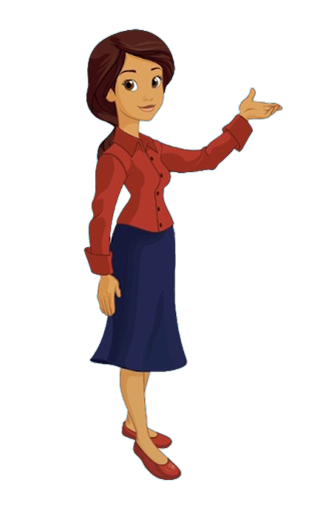 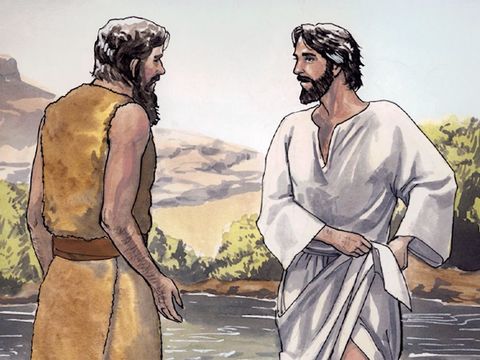 بس يُوحَنَّا رَفَض يْعَمِّدو، لأَنُّو كان بْيَعْرِف  مِينُو يَسوع، وأنُّو ما عِنْدو خَطايا. وكِرمال هَيك، قَلُّو
أَنا مِحْتاج إِنَّك إِنتَ تْعَمِّدْني.
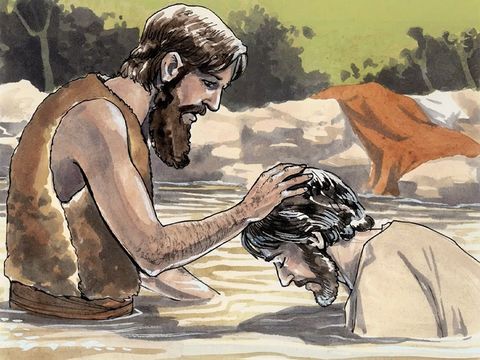 لكن يَسوع ما قِبِل وقَلُّو
عْمُول مِتْل ما بِقِلَّك، وهَيك مِنْكون عَم نْكَمِّل عَمَلِ الخَلاص.
ساعِتا يُوحَنَّا عَمَّدو.
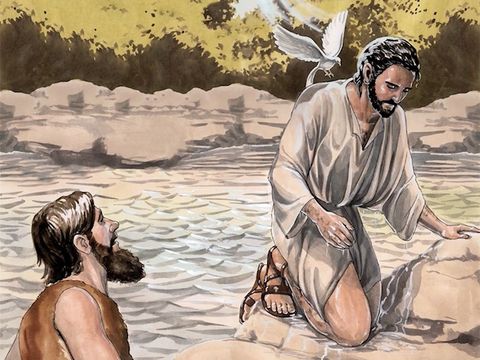 ساعِتَها انفَتَحِتِ السَّما ورُوح اللَّـه نِزِل وحَلّ عَلى يَسوع بِشَكل حَمامِة.
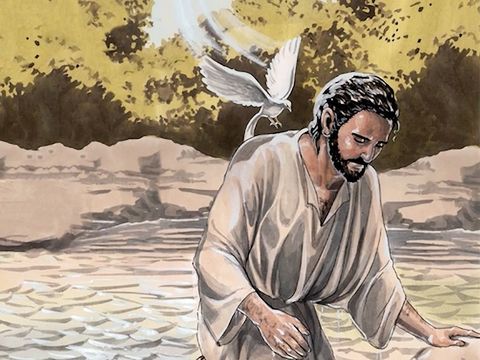 وانْسَمعْ صَوت مِنِ السَّما بيْقُول
هَيدا هُوِّي إبْنِي اللِّي بْحِبُّو وفْرِحْت فيه وأَنا راضي عَنُّو
كِلّ واحَد فيكُن تْعَمَّد مِتِل يَسوع. ما هَيك؟
يَعْنِي كِلّ واحَد فِيكُن لَمَّن تْعَمَّد، صار إبِن اللَّـه يَللّي بِيحِبُّو كْتِير، ويللّي بْيِرْضى عَنُّو، يَعْنِي نِحْنا كِلْنا إِخْوِة لَيَسوع.
تَعو تَ نِشْكُر اللَّـه عَ هالنِّعْمِة ونْقِلُّو:
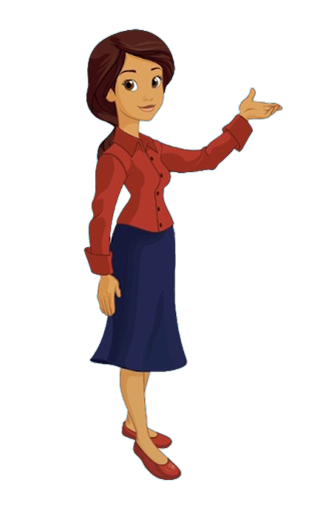 بِالمَعمودِيِّة، خَلَّيتْنا نْصِير وْلادَك، شُكرًا يا رَبّ.
بِالمَعمودِيِّة، حَـمِّلْتْنا نُور كِلْمْتَك، شُكرًا يا رَبّ.
بِالمَعمودِيِّة، عْطَيتْنا قُوِّةِ الرُّوح، شُكرًا يا رَبّ.
بِالمَعمودِيِّة، عْطَيتْنا إِخْوِة بِالمَلايين تَ نْحِبُّن، 
شُكرًا يا رَبّ.
مِن بَعد ما سْمِعْنا المُحادَثة،  رَح إِسأَلكُن كَم سُؤال
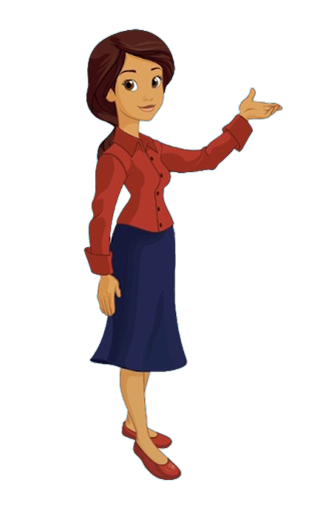 لَيش تَرَك يَسوع الجَليل وراح ع نَهرِ الأُردُنّ؟
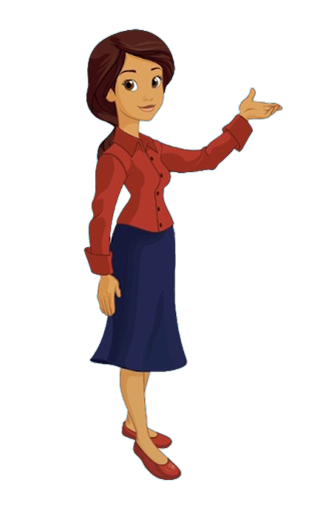 لَيْعَمْدو يُوحَنَّا.
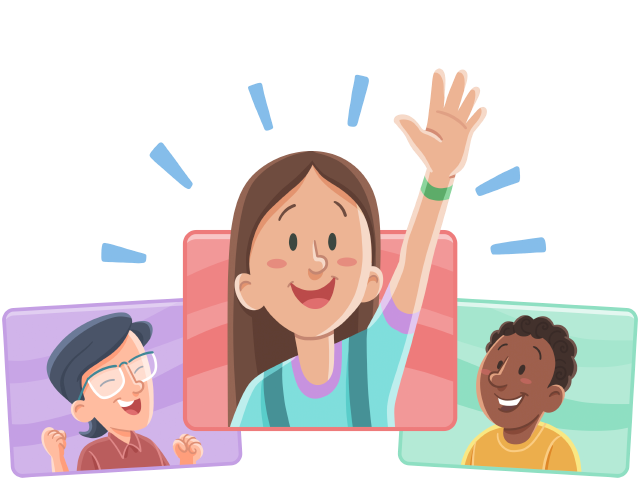 مين هُوّي يُوحَنَّا المَعمَدان؟ وشو كان عَمّ يَعمِل عَ نَهر الأردُن
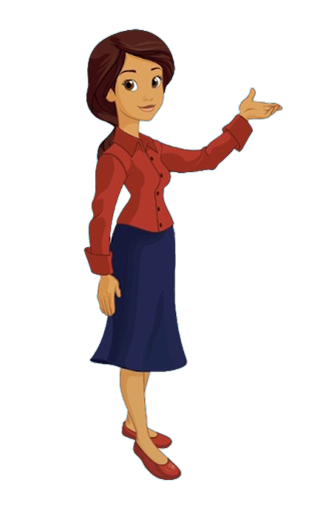 ابْن زكَريا وأَليصابات،
 نَسيبِة مَريَم.
كان عَم يدعي النّاس لَلتَّوبة ويعَمِدّن بالمَيّ لَيغَيروا حَياتُن.
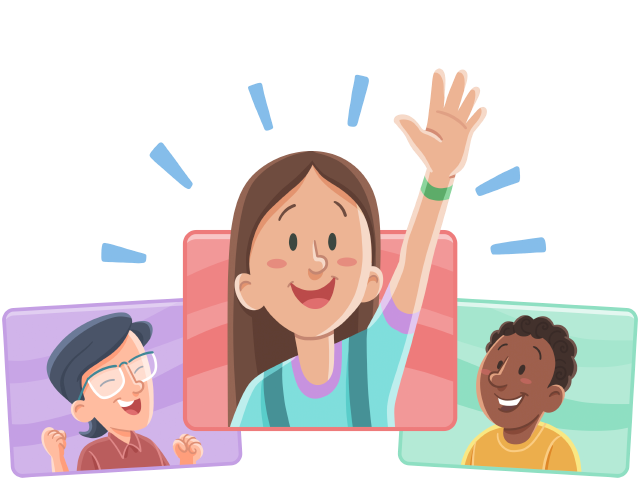 قِبِل يُوحَنَّا شي إِنّو يعَمِّد يَسوع؟ لَيش؟ وشو قَلّو يَسوع تَقَنَعو؟
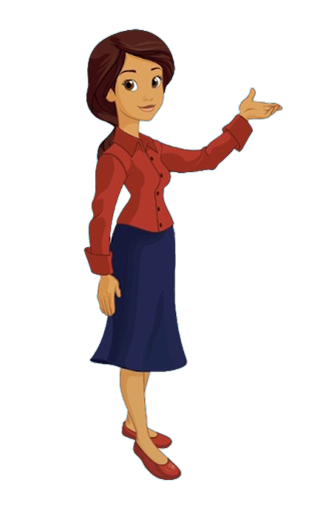 لاء، لأنَّو يَسوع مَنّو محتاج لَمَعمودِيَّة تَوبة. بَس يَسوع قَنَعو لَمّا قَلّو: ”عْمُول مِتْل ما بِقِلَّك، وهَيك مِنْكون عَم نْكَمِّل عَمَلِ الخَلاص“
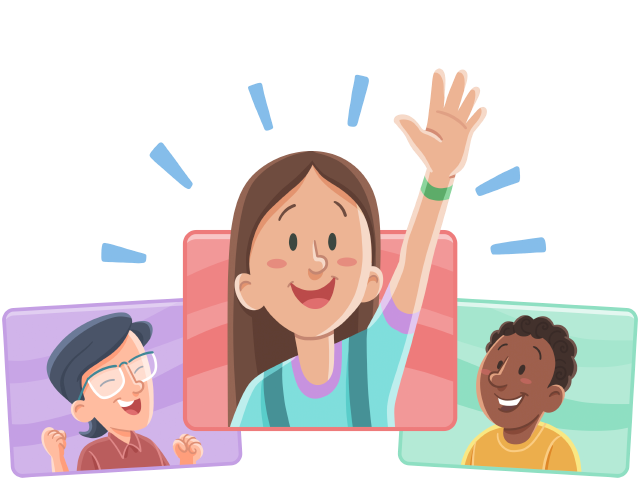 شو صار بَعد مَعمُودِيَّة يَسوع؟
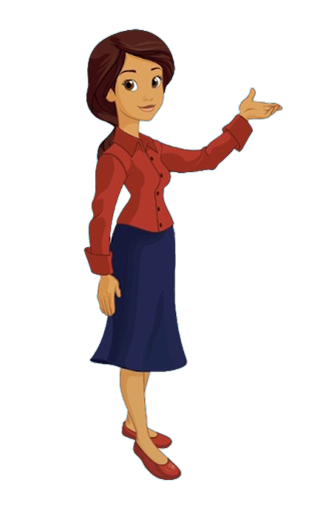 انفَتَحِتِ السَّما ورُوح اللَّـه نِزِل وحَلّ عَلى يَسوع بِشَكل حَمامِة. وانْسَمعْ صَوت مِنِ السَّما بيْقُول: «هَيدا هُوِّي إبْنِي اللِّي بْحِبُّو وفْرِحْت فيه وأَنا راضي عَنُّو“
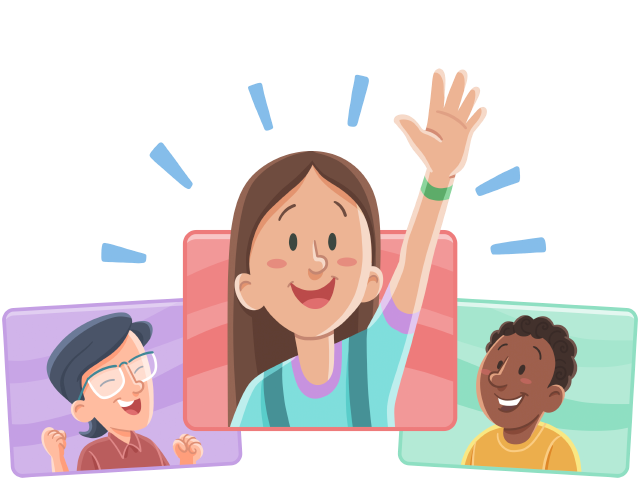 وهَلَّق جَرْبوا عْمِلوا هَالنَّشاط
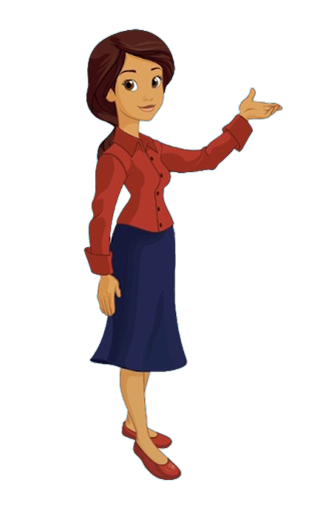 أَختارُ الخاناتِ الّتي فيها جُمَل تُعَبّرُ عَن مَعمودِيِّة يَسوع ومَعمودِيِّتْنا
أَختارُ الخاناتِ الّتي فيها جُمَل تُعَبّرُ عَن مَعمودِيِّة يَسوع ومَعمودِيِّتْنا
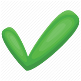 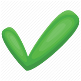 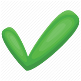 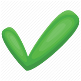 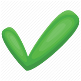 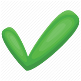 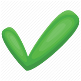 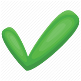 العِبارَة يَلّي لازِم تِنْحِفِر بِقْلوبْنا
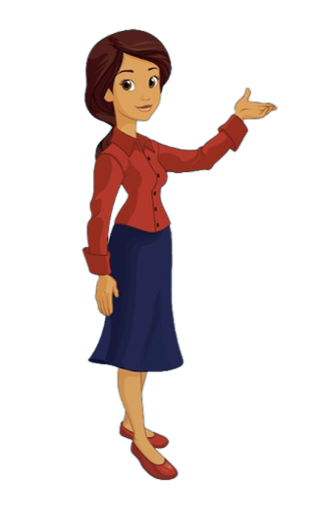 ومنِختُم بِهَالصَّلاة وهَالتَّرنيمِة
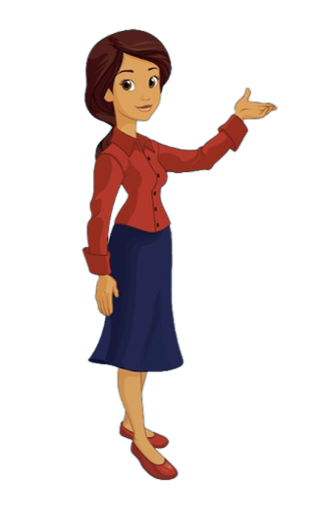 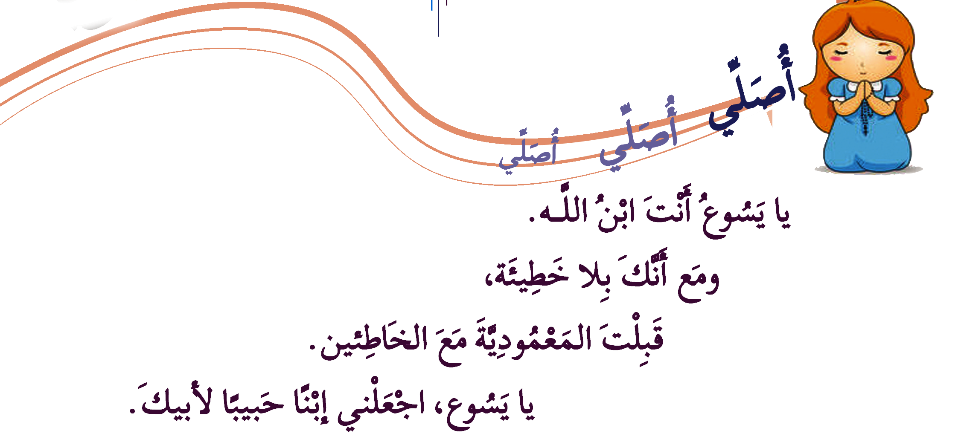 باي باي، منِلتِقي بِالأسبوع القادِم.
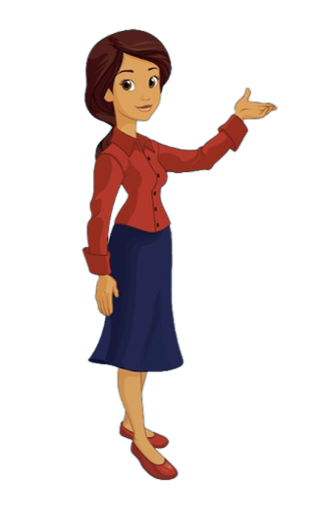